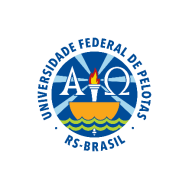 Especialização em Saúde da FamíliaModalidade a DistânciaTurma 9Melhoria da Atenção ao Pré-natal e Puerpério, na UBS da família da planaltina, no município de Redenção do Gurguéia, PI
Especializando: Washington Trindade da SilvaOrientador: Ailton Gomes Brant
Introdução
Ação Programática
Melhoria da Atenção ao Pré-natal e Puerpério
Importância
Caracterização do Município:
Caracterização da UBS:
Estrutura da UBS: 1 recepção, 3 consultórios, 1 consultório odontológico, 1 SAME, 1 copa, 1 sala PA/peso, 1 sala de reunião e 2 banheiros.

Equipes da ESF: 2
Situação da ação programática na unidade antes da intervenção:
Programa de Atenção ao Pré-natal e Puerpério
Obedecia parcialmente ao Protocolo do Ministério da Saúde
Objetivo
Melhoria da Atenção ao Pré-natal e Puerpério, na UBS da Família da Planaltina, no Município de Redenção do Gurguéia, PI.
Metodologia
Ações realizadas - Compreendidas nos 4 eixos 
(monitoramento e avaliação; Engajamento Público; Qualificação da prática clínica e Organização e Gestão do Serviço)

Treinamento das equipes da UBS;
Atualização do cadastro de abrangência da UBS;
Reorganização do prontuário; 
Introdução da ficha-espelho;
Consultas clínicas com médico e enfermeiros;
Busca ativa pelos ACS de gestantes e puérperas faltosas;
Realização de palestras com as gestantes e com a comunidade.
Monitoramento e avaliação das ações implantadas.
Logística utilizada:

Adoção do manual técnico de pré-natal e puerpério (MS); 
Utilização da ficha-espelho fornecida pelo curso;
Utilização Planilha eletrônica de coleta de dados;
Reuniões de capacitação da equipe na própria UBS;
Uso da sala de reunião para palestras e de consultório na própria UBS.
Mecanografia da SMS.
Objetivos, Metas e Resultados
Objetivo 1: Ampliar a cobertura do Programa de Pré-natal e Puerpério.
Meta 1.1: Alcançar 100% de cobertura das gestantes cadastradas no Programa de Pré-Natal e Puerpério da UBS.
Indicador 1.1: Proporção de gestantes cadastradas no Programa de Pré-Natal e Puerpério
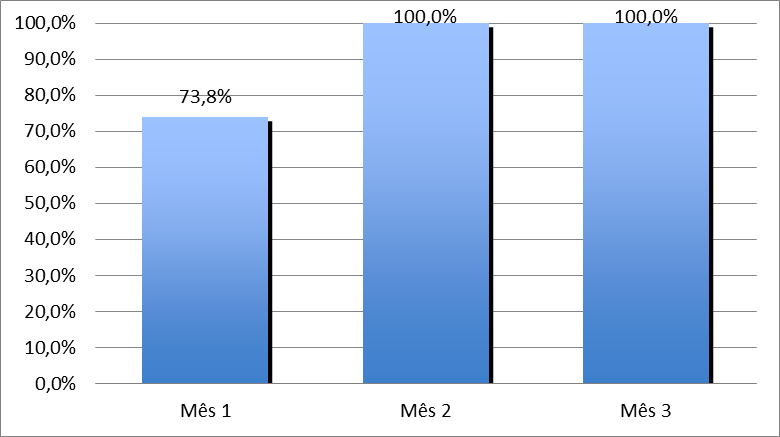 Mês 01: 31 usuárias 
Mês 02: 42 usuárias
Mês 03: 42 usuárias
Meta 1.2: Garantir a 100% das puérperas cadastradas no programa de Pré-Natal e Puerpério da UBS consulta puerperal antes dos 42 dias após o parto.
Indicador 1.2: Proporção de Puérperas até 42 dias pós-parto.
Mês 01: 05 usuárias puérperas (100%)
Mês 02: 04 usuárias puérperas (100%)
Mês 03: 08 usuárias puérperas (100%)
Objetivo 2: Melhorar a qualidade da atenção ao Pré-Natal e Puerpério.
Meta 2.1: Garantir a 100% das gestantes o ingresso no programa de pré-natal e puerpério no primeiro trimestre de gestação.
Indicador 2.1: Proporção de gestantes com ingresso no programa no primeiro trimestre de gestação.
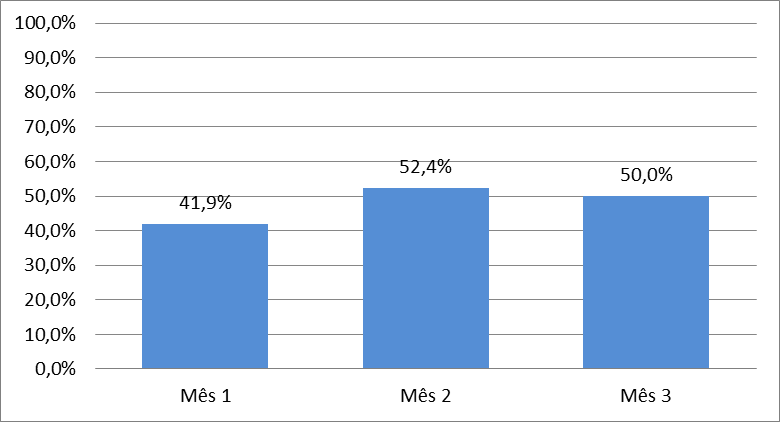 Mês 01: 13 usuárias 
Mês 02: 22 usuárias
Mês 03: 21 usuárias
Meta 2.2: Realizar pelo menos um exame ginecológico por trimestre em 100% das gestantes.
Indicador 2.2: Proporção de gestante com pelo menos um exame ginecológico por trimestre.
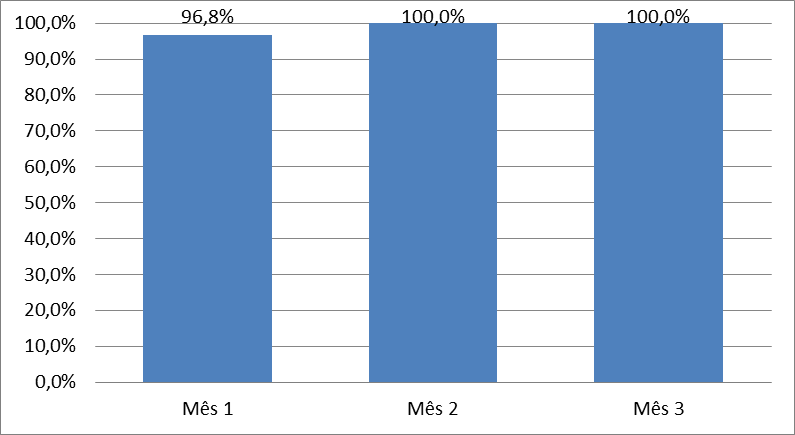 Mês 01: 30 usuárias 
Mês 02: 42 usuárias
Mês 03: 42 usuárias
Meta 2.3: Realizar pelo menos um exame de mama em 100% das gestantes.
Indicador 2.3: Proporção de gestantes com pelo menos um exame das mamas durante o pré-natal.
Mês 01: 31 usuárias (100%)
Mês 02: 42 usuárias (100%)
Mês 03: 42 usuárias (100%)
Meta 2.4: Solicitar a 100% das gestantes exames laboratoriais de acordo com o protocolo.
Indicador 2.4: Proporção de gestantes com solicitação de todos os exames laboratoriais de acordo com o protocolo.


Meta 2.5: Prescrever a 100% das gestantes sulfato ferroso e ácido fólico conforme protocolo. 
Indicador 2.5: Proporção de Gestantes com suplementação de sulfato ferroso e ácido fólico
Mês 01: 31 usuárias (100%)
Mês 02: 42 usuárias (100%)
Mês 03: 42 usuárias (100%)
Meta 2.6: Garantir a 100% das gestantes a atualização da vacina contra tétano e difteria, incluindo a recomendação para a coqueluche.
Indicador 2.6: Proporção de gestantes com vacina contra tétano, difteria e coqueluche em dia.
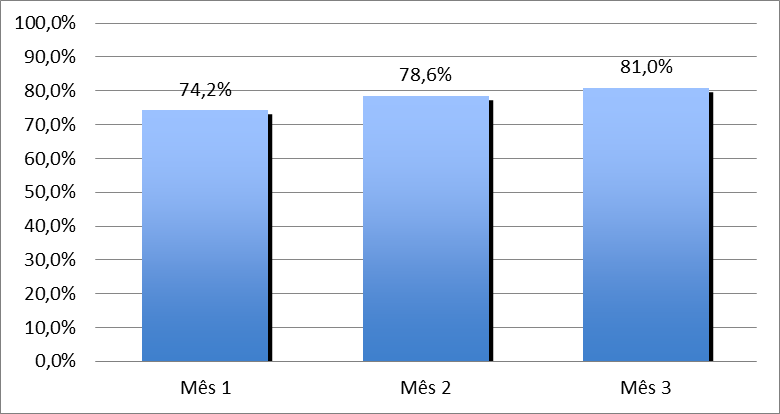 Mês 01: 23 usuárias 
Mês 02: 33 usuárias 
Mês 03: 34 usuárias
Meta 2.7: Garantir a 100% das gestantes esteja com vacina contra hepatite B completa.
Indicador 2.7: Proporção de gestantes com vacina hepatite B em dia.
Mês 01: 15 usuárias 
Mês 02: 29 usuárias 
Mês 03: 32 usuárias
Meta 2.8: Garantir primeira consulta odontológica programática para 100% das gestantes.
Indicador 2.8: Proporção de gestantes com primeira consulta odontológica programática.
Mês 01: 00 usuárias 
Mês 02: 20 usuárias 
Mês 03: 37 usuárias
Meta 2.9: Examinar as mamas em 100% das puérperas cadastradas no Programa de Pré-Natal e Puerpério.
Indicador 2.9: Proporção de puérperas que tiveram as mamas examinadas.

Meta 2.10: Examinar o abdome em 100% das puérperas cadastradas no Programa de Pré-Natal e Puerpério.
Indicador 2.10: Proporção de puérperas que tiveram o abdome examinado.
Mês 01: 05 usuárias puérperas (100%)
Mês 02: 04 usuárias puérperas (100%)
Mês 03: 08 usuárias puérperas (100%)
Meta 2.11: Realizar exame ginecológico em 100% das puérperas cadastradas no Programa de Pré-Natal e Puerpério.
Indicador 2.11: Proporção de puérperas que realizaram o exame ginecológico.


Meta 2.12: Avaliar o estado psíquico em 100% das puérperas cadastradas no Programa de Pré-Natal e Puerpério
Indicador 2.12: Proporção de puérperas com avaliação do estado psíquico.
Mês 01: 05 usuárias puérperas (100%)
Mês 02: 04 usuárias puérperas (100%)
Mês 03: 08 usuárias puérperas (100%)
Meta 2.13: Avaliar intercorrências em 100% das puérperas cadastradas no Programa de Pré-Natal e Puerpério.
Indicador 2.13: Proporção de puérperas com avaliação para intercorrências.


Meta 2.14: Prescrever  a 100% das puérperas um dos métodos de anticoncepção. 
Indicador 2.14: Proporção de puérperas que receberam prescrição de algum método de anticoncepção.
Mês 01: 05 usuárias puérperas (100%)
Mês 02: 04 usuárias puérperas (100%)
Mês 03: 08 usuárias puérperas (100%)
Objetivo 3: Melhorar a adesão ao Programa de Pré-Natal e Puerpério.
Meta 3.1: Realizar busca ativa de 100% das gestantes faltosas às consultas de pré-natal.
Indicador 3.1: Proporção de gestantes faltosas à consulta que receberam busca ativa.
Mês 01: 15 usuárias (100%) 
Mês 02: 09 usuárias (100%)
Mês 03: 11 usuárias (100%)
Meta 3.2: Realizar busca ativa em 100% das puérperas que não fizeram a consulta de puerpério até 30 dias após o parto.
Indicador 3.2: Proporção de puérperas que não fizeram a consulta de puerpério até 30 dias após o parto e que foram buscadas pelo serviço.
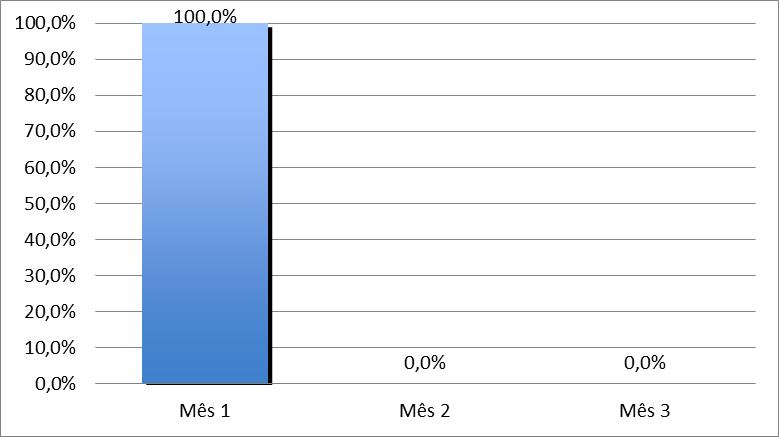 Mês 01: 05 usuárias 
Mês 02: 00 usuárias
Mês 03: 00 usuárias
Objetivo 4: Melhorar o registro do Programa de Pré-Natal e Puerpério.
Meta 4.1: Manter registro na ficha de acompanhamento/espelho de pré-natal em 100% das gestantes.
Indicador 4.1: Proporção de gestantes com registro na ficha de acompanhamento/espelho de pré-natal.
Mês 01: 31 usuárias (100%)
Mês 02: 42 usuárias (100%)
Mês 03: 42 usuárias (100%)
Meta 4.2: Manter registro na ficha de acompanhamento do Programa de Pré-Natal e Puerpério 100% das puérperas
Indicador 4.2: Proporção de puérperas com registro na ficha de acompanhamento do Programa de Pré-natal e puerpério.
Mês 01: 05 usuárias puérperas (100%)
Mês 02: 04 usuárias puérperas (100%)
Mês 03: 08 usuárias puérperas (100%)
Objetivo 5: Realizar avaliação de risco.
Meta 5.1: Avaliar risco gestacional em 100% das gestantes.
Indicador 5.1: Proporção de gestantes com avaliação de risco gestacional.
Mês 01: 00 usuárias 
Mês 02: 10 usuárias 
Mês 03: 24 usuárias
Objetivo 6: Promover a saúde no Pré-Natal e Puerpério.
Meta 6.1: Garantir a 100% das gestantes orientação nutricional durante a gestação.
Indicador 6.1: Proporção de gestantes que receberam orientação nutricional.


Meta 6.2: Orientar o aleitamento materno a 100% das gestantes.
Indicador 6.2: Proporção de gestantes que receberam orientação sobre o aleitamento materno.
Mês 01: 31 usuárias (100%)
Mês 02: 42 usuárias (100%)
Mês 03: 42 usuárias (100%)
Meta 6.3: Orientar 100% das gestantes sobre os cuidados com o recém-nascido.
Indicador 6.3: Proporção de gestantes que receberam orientação sobre cuidados com o recém-nascido.

Meta 6.4: Orientar 100% das gestantes sobre anticoncepção após o parto.
Indicador 6.4: Proporção de gestantes que receberam orientação sobre anticoncepção após o parto.
Mês 01: 31 usuárias (100%)
Mês 02: 42 usuárias (100%)
Mês 03: 42 usuárias (100%)
Meta 6.5: Orientar 100% das gestantes sobre os riscos do tabagismo e do uso de álcool e drogas na gestação.
Indicador 6.5: Proporção de gestantes que receberam orientação sobre os riscos do tabagismo e do uso de álcool e drogas na gestação.


Meta 6.6: Orientar 100% das gestantes sobre higiene bucal.
Indicador 6.6: Proporção de gestantes que receberam orientação sobre higiene bucal.
Mês 01: 31 usuárias (100%)
Mês 02: 42 usuárias (100%)
Mês 03: 42 usuárias (100%)
Meta 6.7: Orientar 100% das puérperas cadastradas no Programa de Pré-Natal e Puerpério sobre os cuidados do recém-nascido.
Indicador 6.7: Proporção de puérperas que receberam orientação sobre os cuidados do recém-nascido.

Meta 6.8: Orientar 100% das puérperas cadastradas no Programa de Pré-Natal e Puerpério sobre aleitamento materno exclusivo.
Indicador 6.8: Proporção de puérperas que receberam orientação
Mês 01: 05 usuárias puérperas (100%)
Mês 02: 04 usuárias puérperas (100%)
Mês 03: 08 usuárias puérperas (100%)
Meta 6.9: Orientar 100% das puérperas cadastradas no Programa de Pré-Natal e Puerpério sobre planejamento familiar.
Indicador 6.9: Proporção de puérperas que receberam orientação sobre planejamento familiar.
Mês 01: 05 usuárias puérperas (100%)
Mês 02: 04 usuárias puérperas (100%)
Mês 03: 08 usuárias puérperas (100%)
Discussão
Importância da intervenção para equipe, para o serviço e para a comunidade:

Oportunidade de capacitação;
Segurança na realização do trabalho;
Melhoria na qualidade dos registros;
Incremento no acolhimento;
Quantidade e qualidade na prestação dos serviços;
Esclarecimento e orientação de temas relevantes à comunidade.
Nível de incorporação da intervenção na rotina:

Nível de incorporação: Alto (Grande esforço dos membros da equipe); 

Possíveis mudanças para continuidade da intervenção:

Necessidade de mudança de postura da gestão;
Aprofundamento no treinamento das equipes;
Fomentar a intersetorialidade.
Reflexão Crítica sobre o processo pessoal de aprendizagem
Expectativas iniciais;
Compreensão do processo;
Prática profissional   Atuação na Atenção Básica;
Conhecimento do protocolo do MS para a ação programática;
Conhecimentos sobre engenharia hospitalar.
Obrigado!!!